JOHN DOE

JOB TITLE
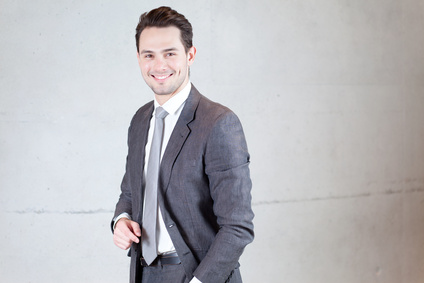 ABOUT ME
Lorem ipsum dolor sit amet, consectetur adipiscing elit. Quisque pulvinar sit amet turpis ut consequat. Lorem ipsum dolor sit amet, consectetur adipiscing elit. Quisque pulvinar sit amet turpis ut consequat. Vous pouvez les présenter sous forme de puces ou en texte plain.
EXPERIENCE
COMPAGNY NAME | JOB TITLE| 20XX – 20XX

Lorem ipsum dolor sit amet, consectetur adipiscing elit. Quisque pulvinar sit amet turpis ut consequat. Lorem ipsum dolor sit amet, consectetur adipiscing elit.
HARD SKILLS
Web
UI | UX Design
Graphic Design
Brand Design
Networking
COMPAGNY NAME | JOB TITLE| 20XX – 20XX

Lorem ipsum dolor sit amet, consectetur adipiscing elit. Quisque pulvinar sit amet turpis ut consequat. Lorem ipsum dolor sit amet, consectetur adipiscing elit.
COMPAGNY NAME | JOB TITLE| 20XX – 20XX

Lorem ipsum dolor sit amet, consectetur adipiscing elit. Quisque pulvinar sit amet turpis ut consequat. Lorem ipsum dolor sit amet, consectetur adipiscing elit.
COMPAGNY NAME | JOB TITLE| 20XX – 20XX

Lorem ipsum dolor sit amet, consectetur adipiscing elit. Quisque pulvinar sit amet turpis ut consequat. Lorem ipsum dolor sit amet, consectetur adipiscing elit.
SOFT SKILLS
Creative
Organized
Punctual
Pugnacious
EDUCATION
DEGREE | UNIVERSITY | 20XX
Lorem ipsum dolor sit amet, consectetur adipiscing elit. Quisque pulvinar sit amet turpis ut consequat.
DEGREE | UNIVERSITY | 20XX
Lorem ipsum dolor sit amet, consectetur adipiscing elit. Quisque pulvinar sit amet turpis ut consequat
LANGUAGES
DEGREE | UNIVERSITY | 20XX
Lorem ipsum dolor sit amet, consectetur adipiscing elit. Quisque pulvinar sit amet turpis ut consequat
French
Spanish
Italian
DEGREE | UNIVERSITY | 20XX
Lorem ipsum dolor sit amet, consectetur adipiscing elit. Quisque pulvinar sit amet turpis ut consequat
CONTACT
HOBBIE
Lorem ipsum dolor sit amet, consectetur adipiscing elit. Quisque pulvinar sit amet turpis ut consequat.
Address	:                 12 Regent Street
                                            Y200 New-York, NY

Phone	:                 111 222 33
Email	:                 mail@mail.com
Website	:                 www.website.com